“Distretti del cibo: tra promozione globale e rischi di localismo”
M.A. Fino
UNISG
Pollenzo
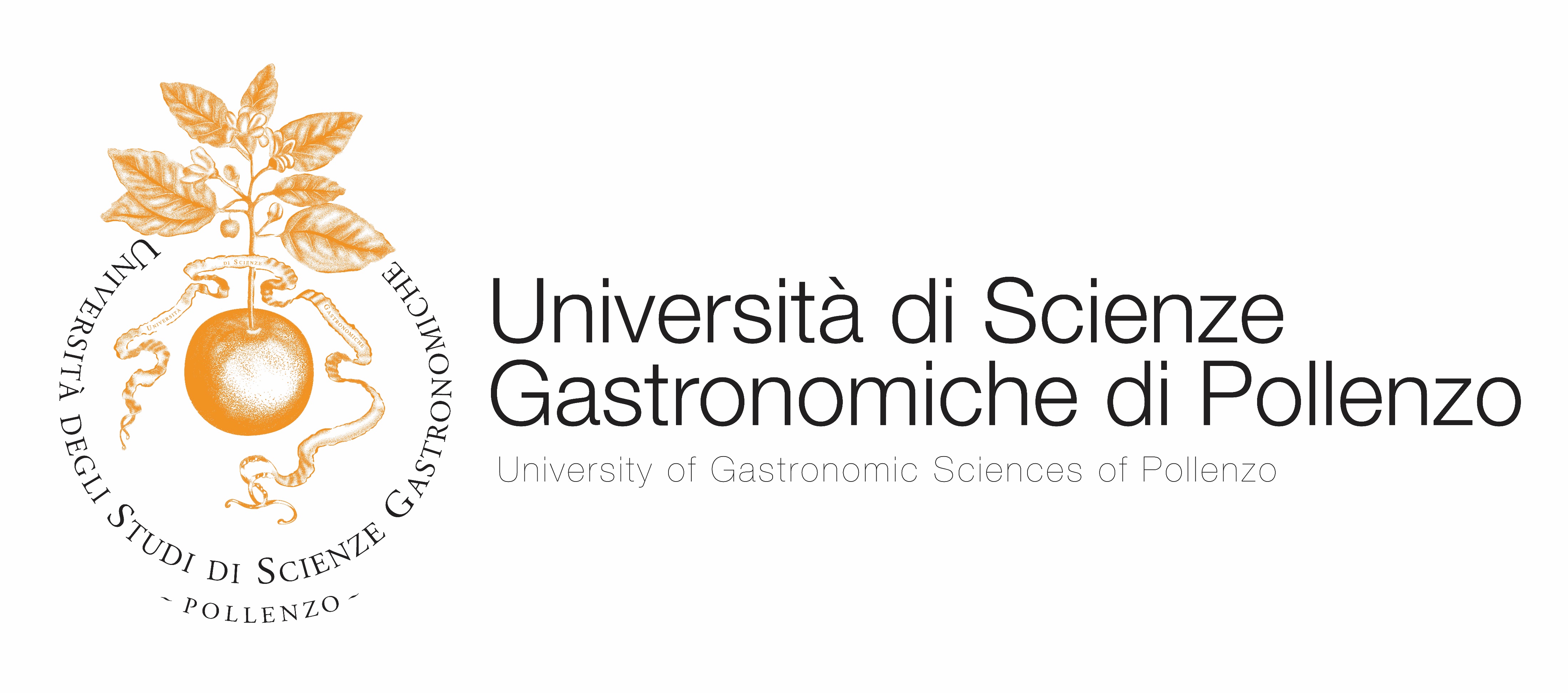 IL rapporto tra distretto del cibo e schemi di qualità
Un distretto ha molti compiti, ma cos’è?
Si può pensare un distretto del cibo senza esista una specialità rispetto al panorama generico? Tipicità o Tradizionalità?
L’efficientamento (spreco/energia/logistica) si accompagna necessariamente agli atout culturali e promozionali?
Esistono modelli virtuosi di strutturazione del rapporto tra specialità alimentari, cura del territorio, efficientamento e valorizzazione turistica?
Occorre recuperare chiarezza e finalità per scegliere al meglio, superando i localismi.
07/06/2023
M.A. Fino – Distretti del cibo - 2023
2
Le molte forme sovrasoggettive di tutela del cibo in quanto originario di un luogo
Apparentemente, un unico calderone, in cui è difficile raccapezzarsi.

Spesso non solo i consumatori, ma gli stessi operatori  non si orizzontano e non sanno scegliere adeguatamente gli strumenti da adottare.

In generale si tende a pensare a una logica ascendente, ma spesso si tende a fare dei salti inopportuni e talvolta fatali.

In Italia, esiste un consistente e diffuso problema di interpretazione del quadro normativo e delle funzioni degli strumenti di tutela
DOP, IGP
STG
PAT

DeCo
Presidi Slow Food

Marchi collettivi
Marchi di Certificazione
07/06/2023
M.A. Fino – Distretti del cibo - 2023
3
Lo spirito della legge
La Comunità Economica Europea - e oggi l'Unione Europea – con il reg. 2081/1992 e sue successive modificazioni e integrazioni, ha guardato all'eccezione come tale: in un contesto di libero uso dei nomi dei prodotti, anche nel caso di prestiti necessari per descrivere ciò che è nuovo nella cultura gastronomica di un paese (si pensi, guardando in casa nostra, a wurstel, crepes, maionese, prosciutto di Praga e salame ungherese, curry, whisky, cognac), si può accettare che alcune parole siano fuori dalla disponibilità di tutti, se questo significava garantire la libera circolazione delle merci in tutto il mercato unico, perché sono stati prodotti secondo specifiche redatte con lo stesso standard.
L'idea che ha mosso i legislatori a Bruxelles è stata che tutto ciò aumentasse la varietà di prodotti a disposizione dei consumatori del Vecchio Continente. E questi prodotti sarebbero stati garantiti dalla Comunità Europea, per quanto riguarda il contenuto che si nascondeva dietro nomi e loghi, poiché quest'ultima ne ha approvato e registrato le specifiche, garantendo il rispetto delle norme.
Secondo la normativa europea, i prodotti da porre sotto l'egida di DOP e IGP avrebbero dovuto essere quelli effettivamente legati ad un territorio delimitato; prodotto da almeno 25 anni secondo modalità “costanti e leali”, in grado di accedere al mercato per il quale tale protezione internazionale avrebbe potuto essere pienamente efficace.
Nel 1992 i governi dei paesi membri non approvarono la creazione di DOP e IGP per dare la soddisfazione di un logo bicolore a qualsiasi produzione locale, anche se straordinaria, autentica, storica, tradizionale e chi più ne ha più ne metta: essi hanno deciso di garantire un'opportunità di competere sul mercato internazionale per quei prodotti che, a causa del loro inscindibile legame con un territorio, sarebbero scomparsi senza un'adeguata tutela.
07/06/2023
M.A. Fino – Distretti del cibo - 2023
4
Uno sguardo al futuro
In che modo potenziare il successo e rinsaldare i legami del cibo con l’area di origine?
Innanzitutto prestare grande attenzione al mantenimento dei tratti distintivi del legame.
In secondo luogo, occorre promuovere un CO-branding a due volti: 
Lavorare sull’abbinamento alle grandi DOP ad alto contenuto qualitativo per legame con il territorio e specificità produttive.
Lavorare sull’abbinamento con le specialità locali diverse che possono radicare il consumo locale e costruire una brand identity locale.

Sfuggire alle tentazioni #gastronazionalistiche sempre in agguato. Vale a dire, proccuparsi moltissimo di ciò che facciamo e ci piace fare, senza cedere allo sciovinismo
07/06/2023
M.A. Fino – Distretti del cibo - 2023
5
Giuseppe Medici, Il Parmigiano-Reggiano, 1969
Giuseppe Medici (Sassuolo 1907 – Roma 2000) è stato economista, politico, senatore della Repubblica, Ministro dell'Agircultura, Presidente di Montedison, Presidente di Nomisma, Presidente dell'Assemblea delle Nazioni Unite sull'Alimentazione nel 1974.

Queste parole non escono da un divertente dialogo tra due contadini davanti a troppi calici di Lambrusco.
Queste parole evidenziano come il Gastronazionalismo sia radicato nel campanilismo italiano e diffuso dalle élite tra la popolazione.

Occorre resistere all’impulso di promuovere le divisioni e lavorare sulle coesioni.
07/06/2023
M.A. Fino – Distretti del cibo - 2023
6
Grazie per l’attenzione.
Michele A. Fino
m.fino@unisg.it
07/06/2023
M.A. Fino – Distretti del cibo - 2023
7